F
F1
F2
等效替代
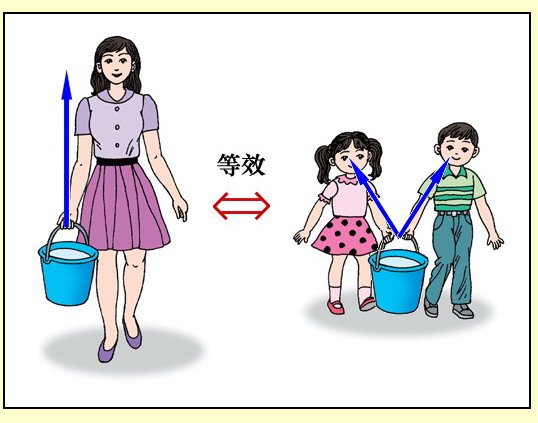 合力
分力
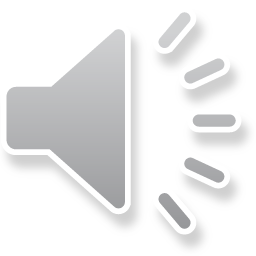 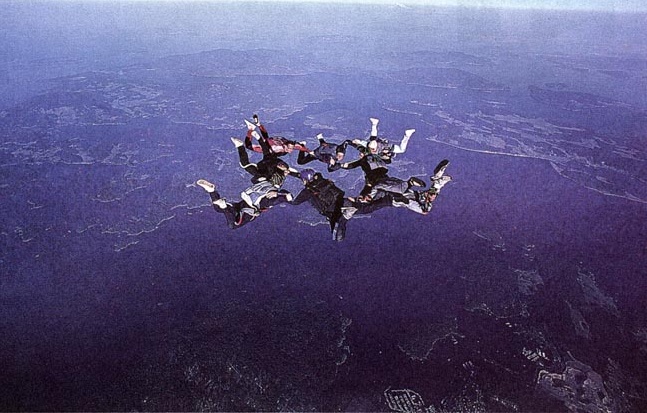 §3   相互作用
3.4-2   力的分解
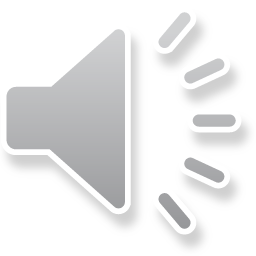 ***
1. 力的分解
--已知一个力求其分力的过程
逆过程
力的合成
合力
分力
力的分解
F1
1)运算法则
F
F1
平行四边形定则
  (parallelogram rule)
F1
F2
F2
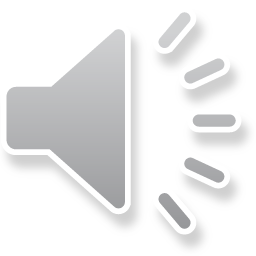 F2
O
F
***
2)“唯一解”
已知两分力方向
已知一分力（大小&方向）
F1
F1
F
O
F2
F2
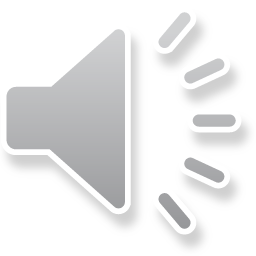 F2
F
F1
***
2. 力的分解方法
效果分解法
α
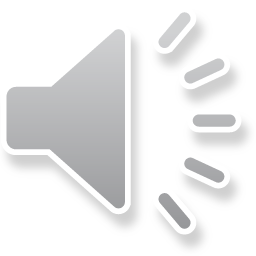 [Speaker Notes: 对拉力进行效果分解]
G1
G2
G
θ
TRY OUT
G1

G2
θ

G
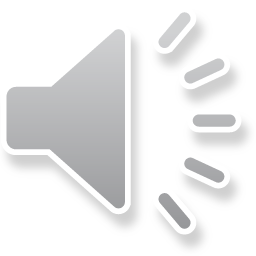 [Speaker Notes: 对重力进行效果分解]
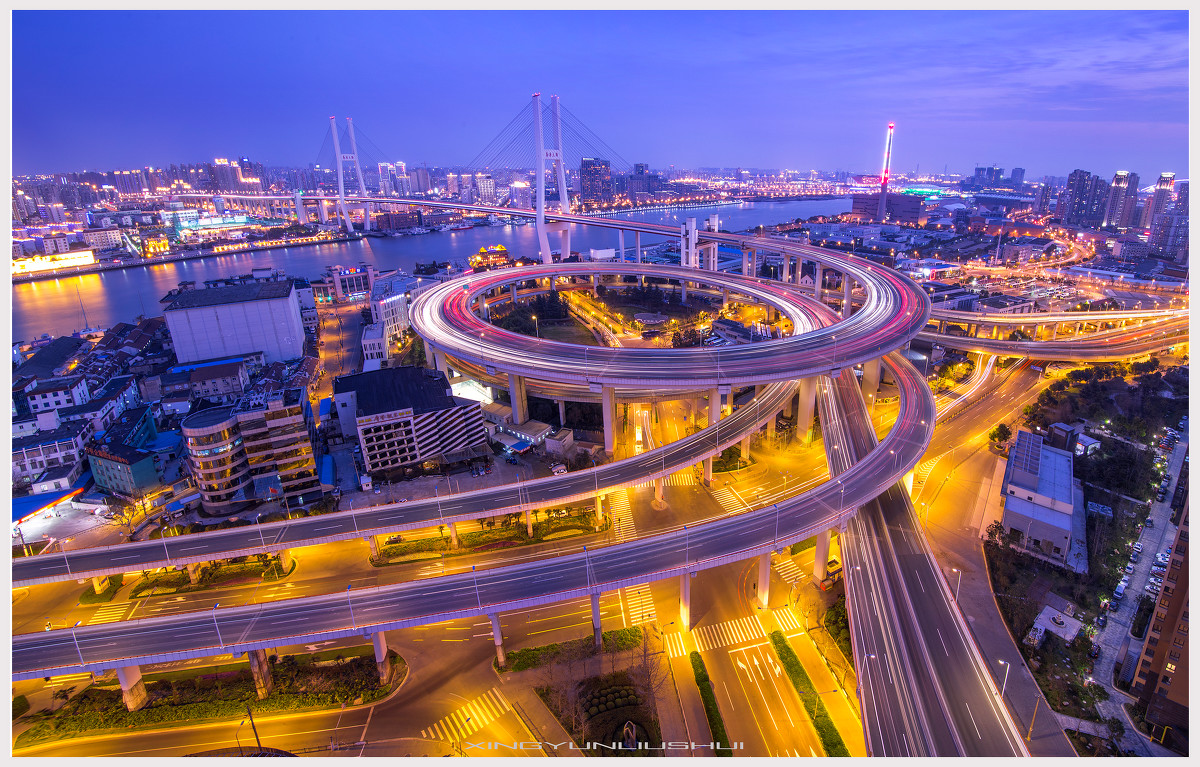 G
G1


G2
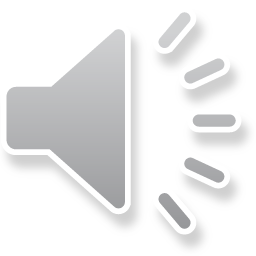 [Speaker Notes: 上海南浦大桥，其桥面高达46米，主桥全长846米，引桥总长7500米。 
问题：为什么高大的桥要造很长的引桥?
答：建长引桥的目的是为了减小桥面坡度，从而减小车重沿引桥面向下的分力对汽车上坡和下坡的影响，进而使得行车方便安全。]
y
F1y
F2y
F3x
F1
F1x
F2
F2x
F3y
x
o
F3
***
正交分解法
---将力沿两互相垂直的方向分解。
步骤：
① 建立直角坐标系
② 将各力沿x、y轴分解
③ 求x、y轴上的合力Fx 、Fy
④ 求Fx和Fy的合力F
（ θ: F与x轴的夹角）
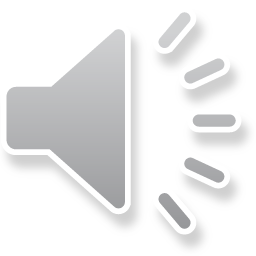 【例】一人用与水平面成θ角的斜向上的拉力F作用在粗糙水平面上质量为	M的箱子，箱子沿水平面匀速运动，若箱子与水平面间的动摩擦因数为μ，则箱子所受的摩擦力大小为（      ）
A． μMg
B． μFsinθ
C． μ(Mg-Fsinθ)
D． Fcosθ
y
CD
θ
x
Fy
F
N
f
Fx
Mg
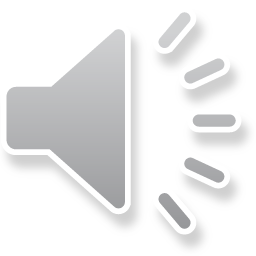 §3  相互作用
§3.4-2  力的分解
1. 力的分解
2. 力的分解方法
已知一个力求它的分力的过程
效果分解法
1)运算法则
正交分解法
平行四边形定则
  (parallelogram rule)
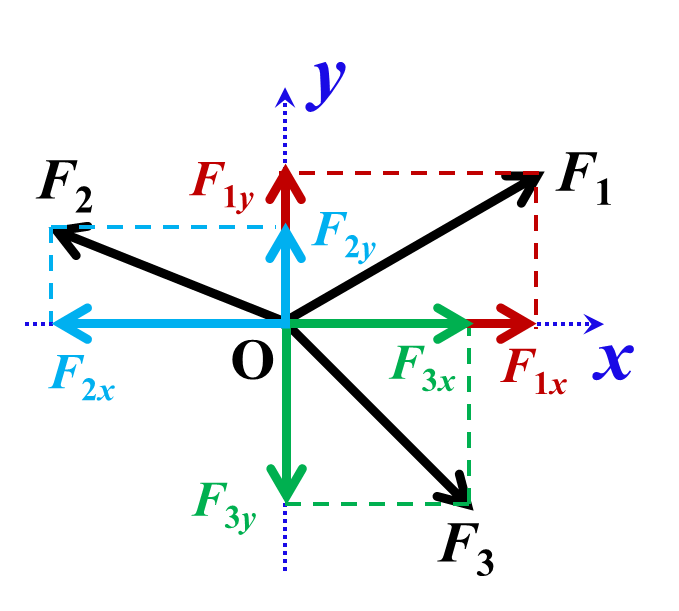 2)“唯一解”
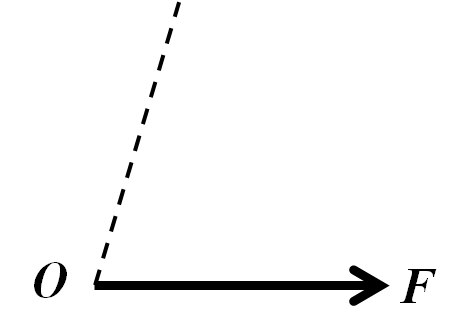 已知两分力
    方向
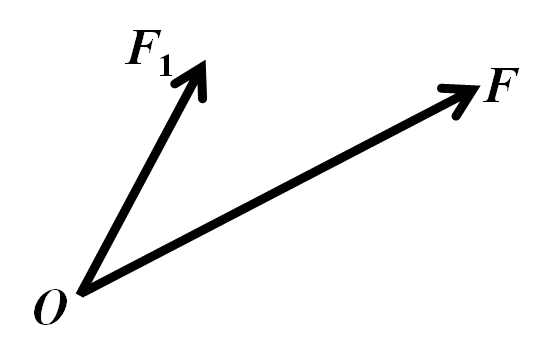 已知一分力（大小&方向）
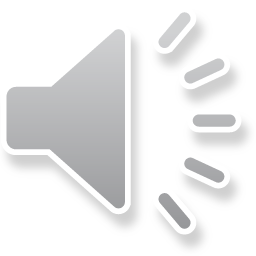